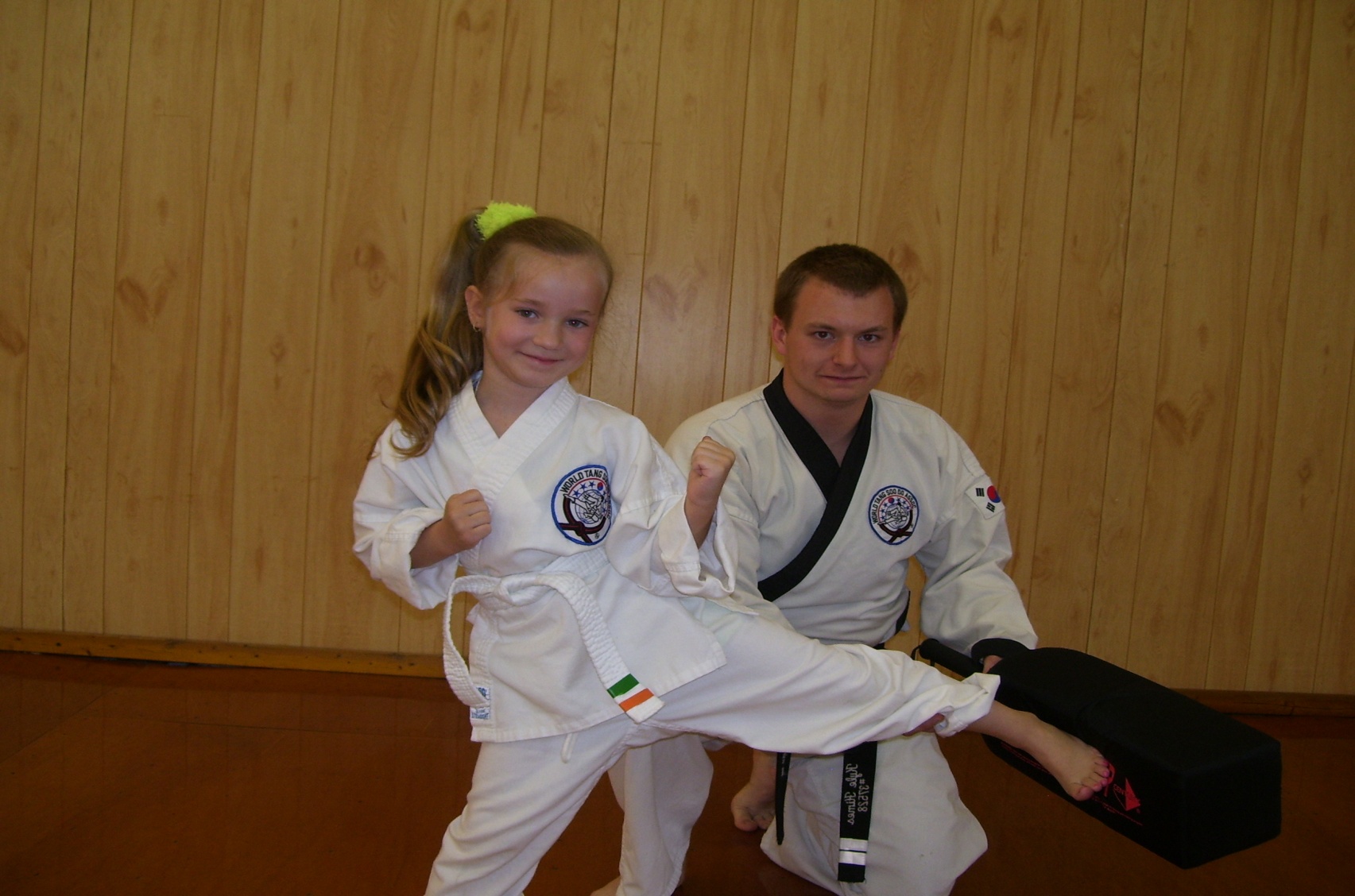 Martial Arts School
My Presentation
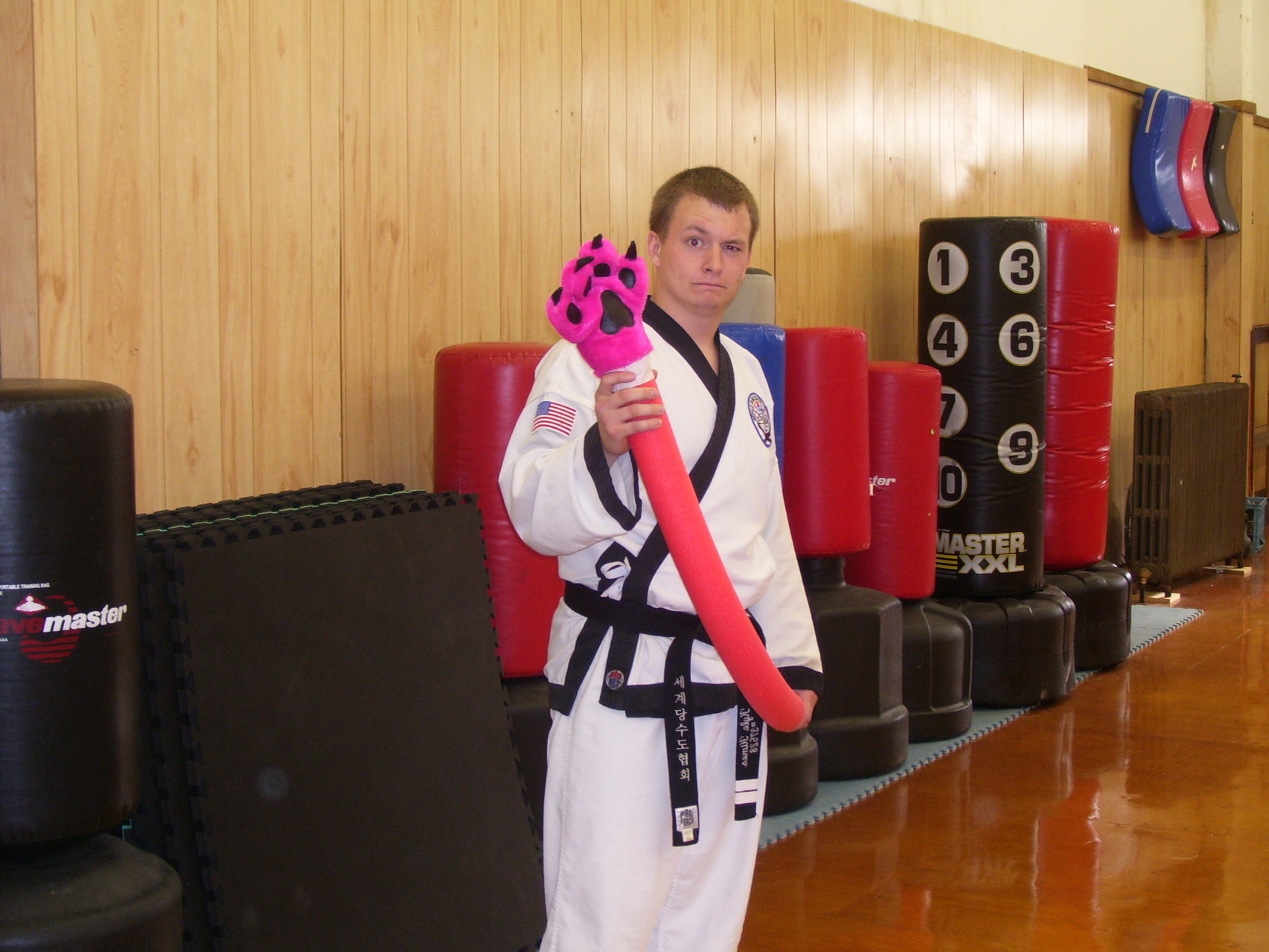 Very Brief HistorySouth Korea
Jea Chul Shin
Scott Homshek
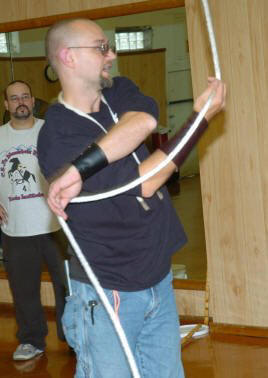 Phases Throughout Project
Observe

Learn

Teach
Observing Phase
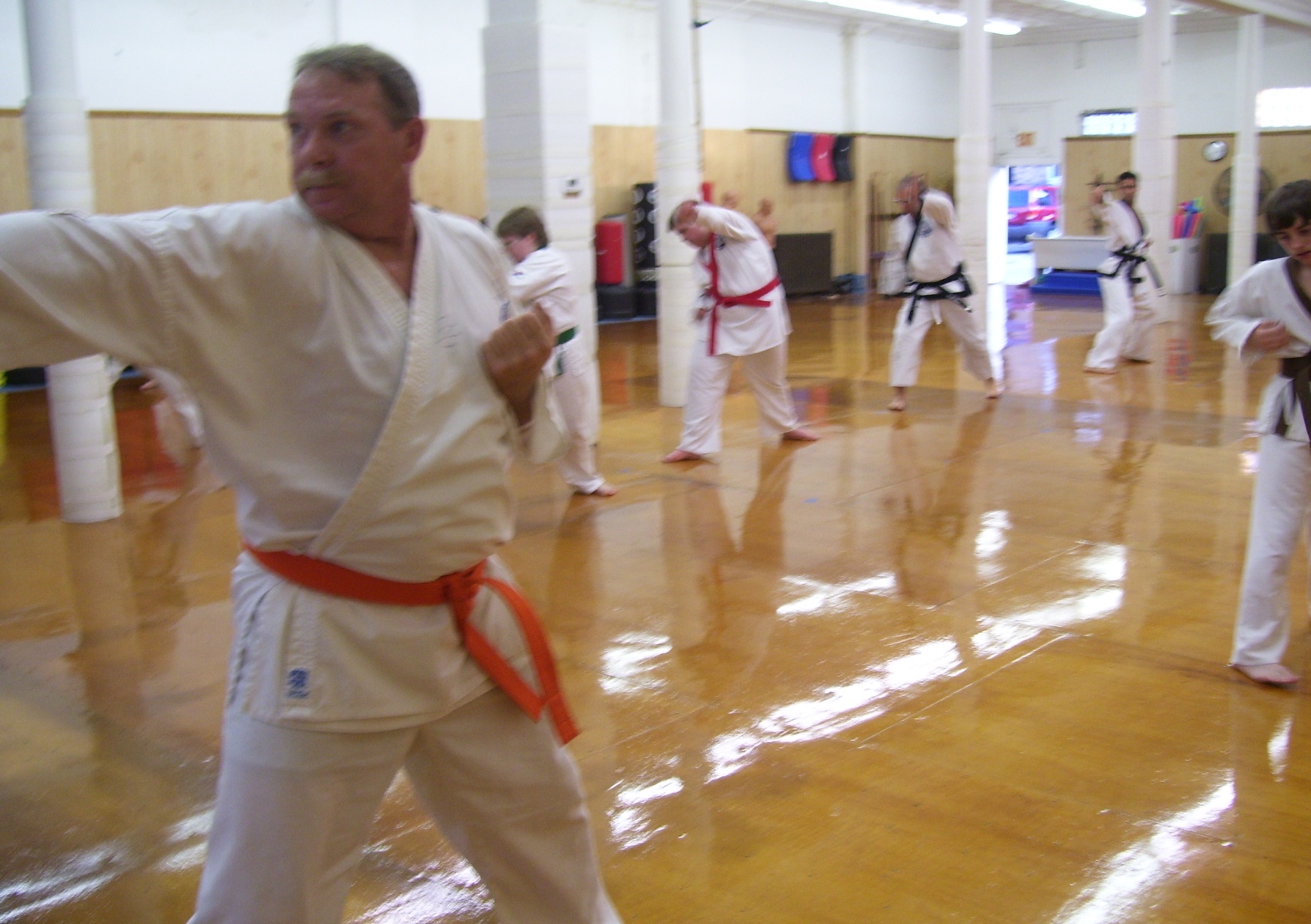 What Did I Observe?
Proper position in the room
How to best utilize extra instructors and equipment
How to handle special students/cases
Various teaching methods
Teaching Methods
The Fun method of teaching.

The Serious method of teaching.

The Questioning method of teaching.
Learning Types
Tactile

Visual

Auditory
Learning Phase
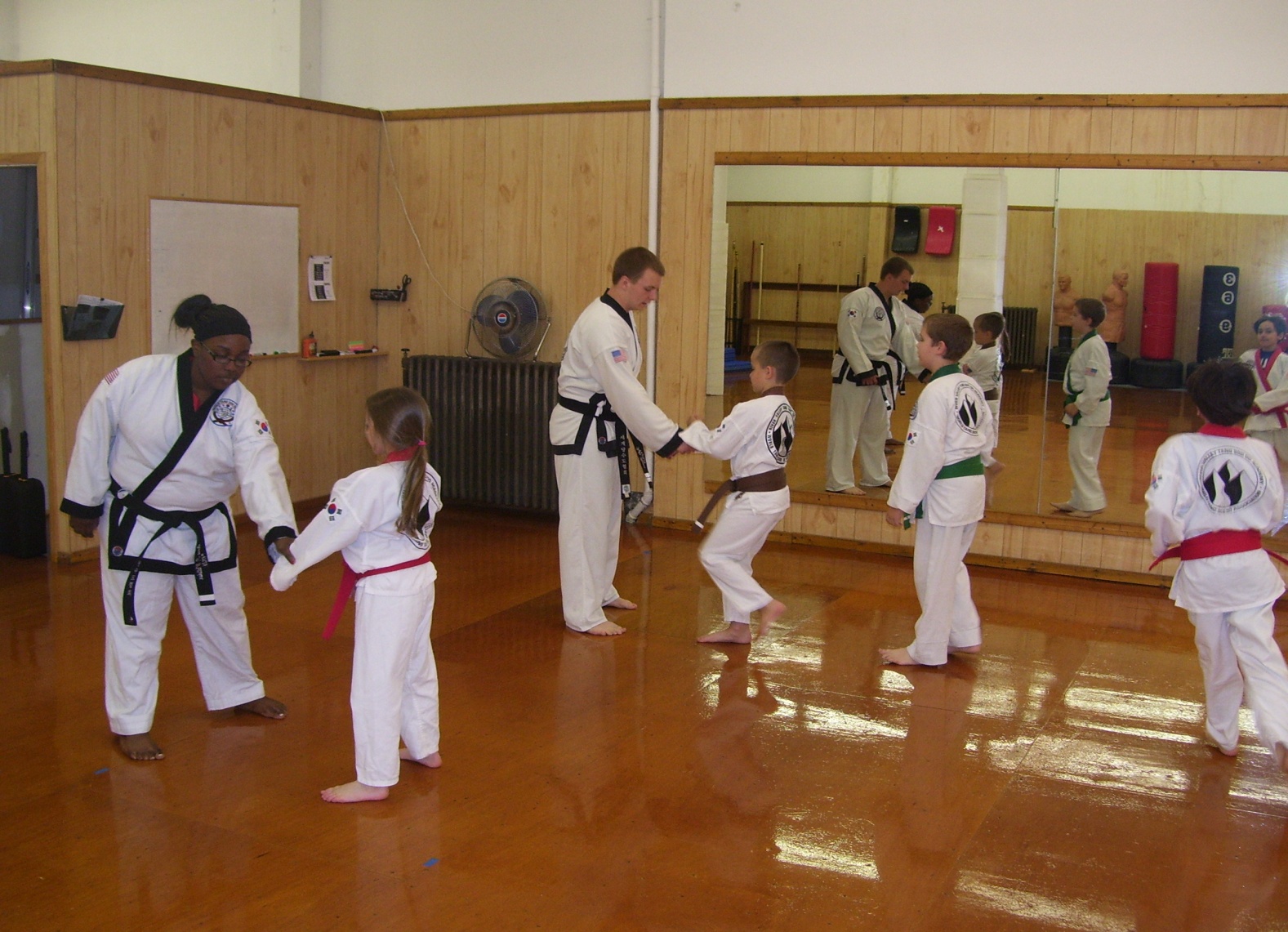 Duties of the Instructor
Oversee Overall operation of school

Specializing in fields outside but related to the martial arts

Teach a good Solid class
Instructor’s Arsenal
Knowledge of Human Anatomy, Human Psychology, and body language and Expert knowledge of his base art and various other arts.
Knowledge of various weapons
Paper Work….
Grading Tests
Signing Up New Students
Making Reciepts
Teaching Phase
What I Taught
Taught Young Children (Ages 4-6)
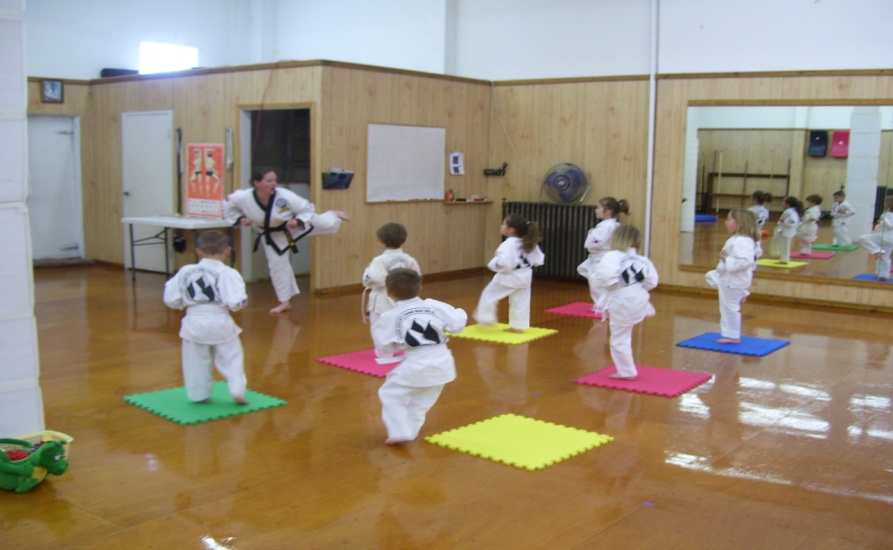 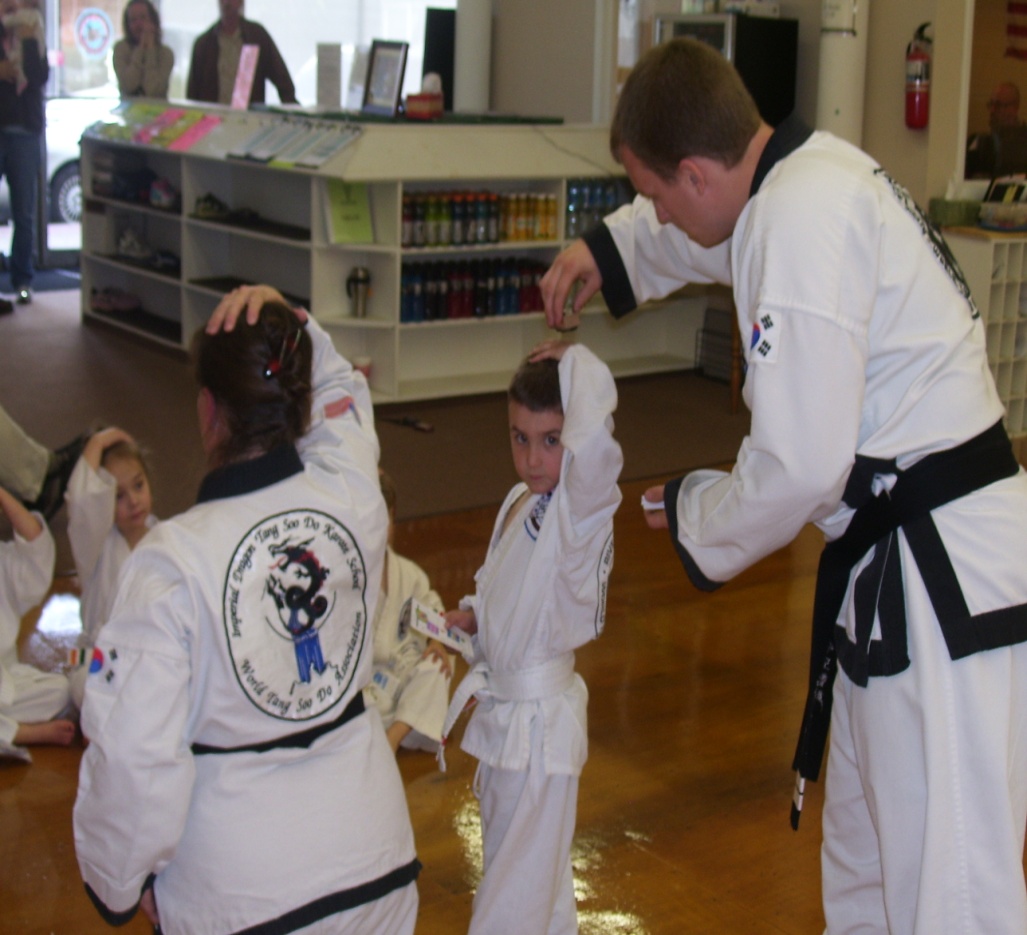 What I Taught continued
Taught Older Children (Ages 7-13)
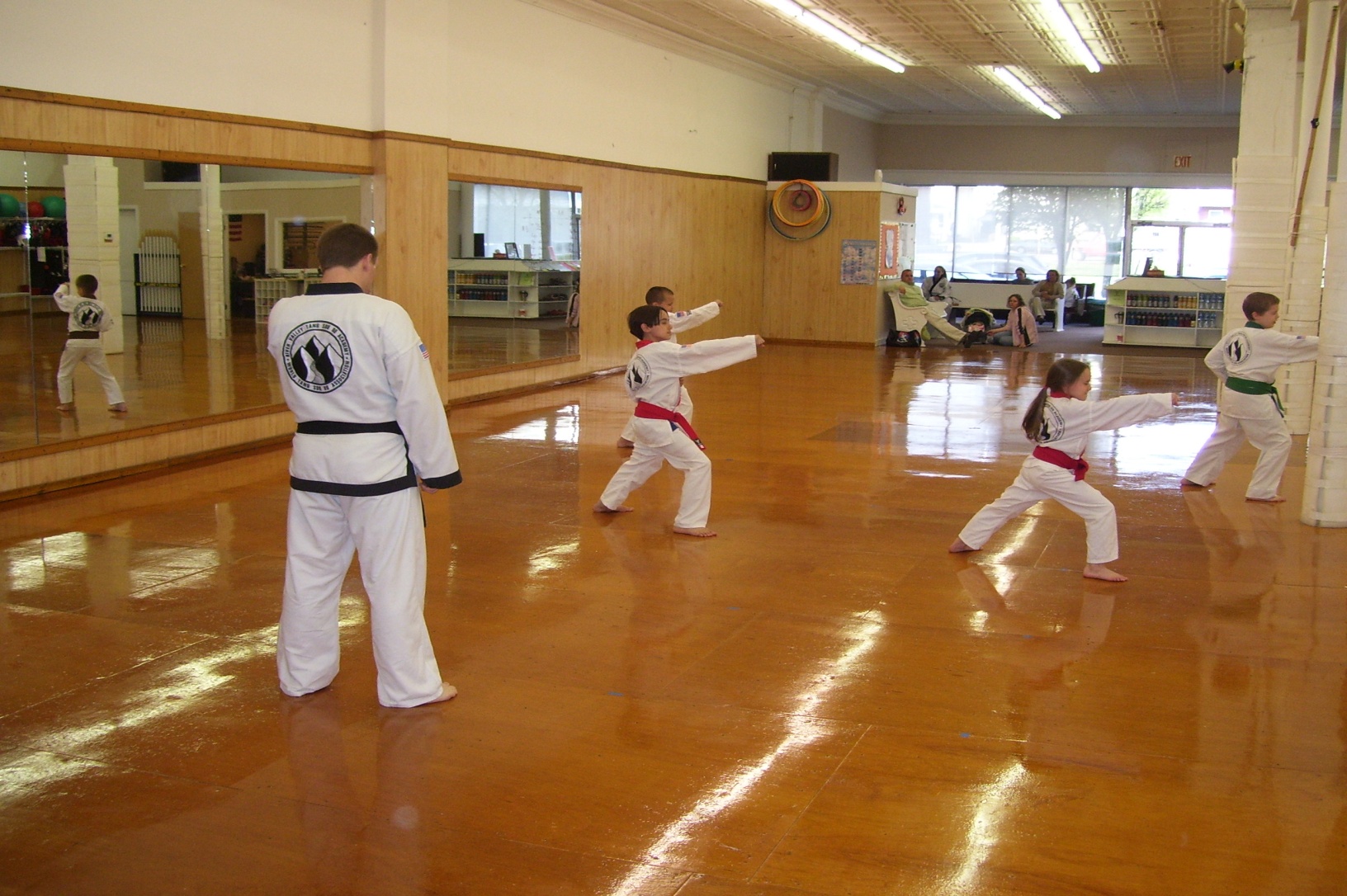 What I Taught Continued
Taught  Adults
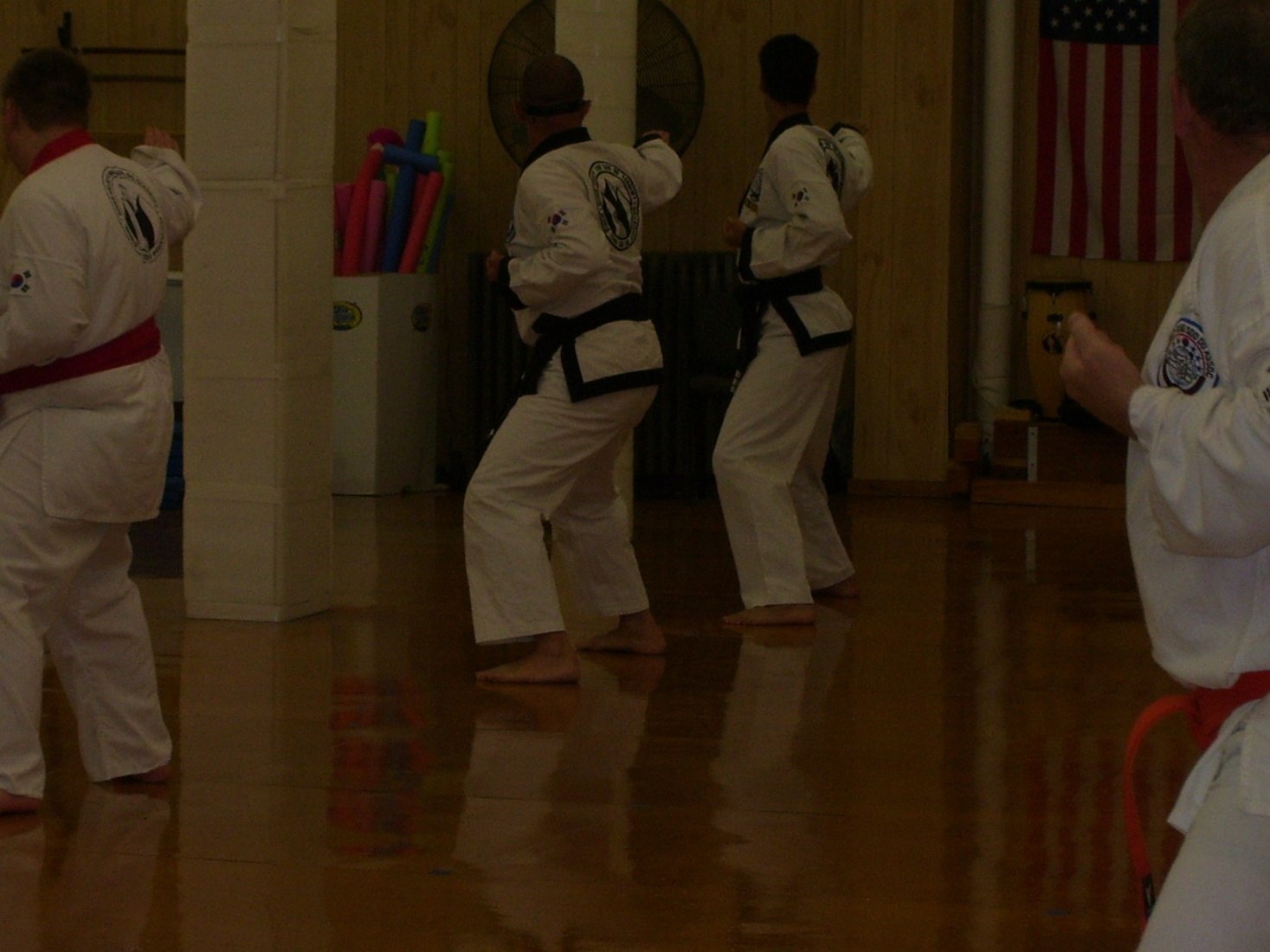 My Plans
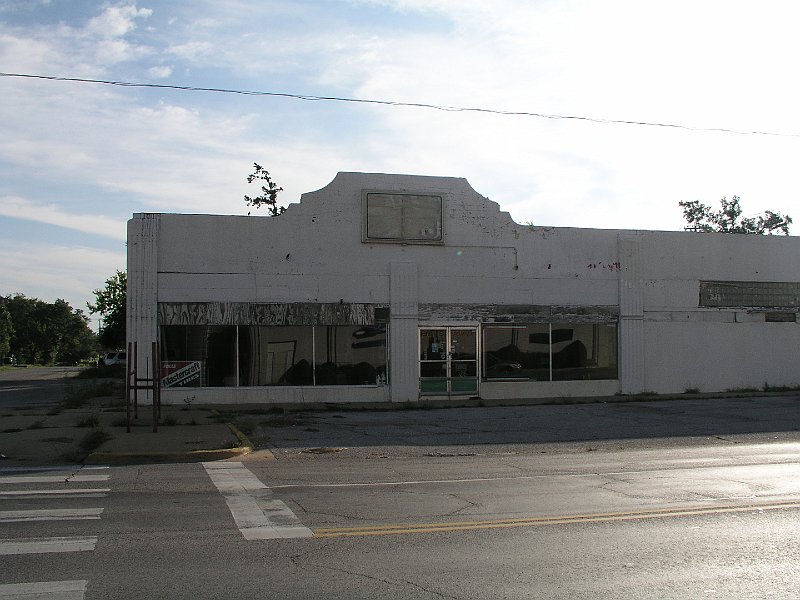 Any Questions?